No Longer Living In The Flesh
1 Pet. 4:1-6
Living in the flesh is after the lust of men
Romans 1:24-25  Unclean through lusts of their own hearts
2 Timothy 4:3-4  Turn form truth according to their own desires
Jude 16-19  They will walk according to their own lusts
We Should No Longer Live In The Flesh
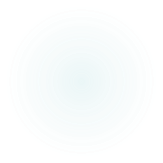 Spent Enough of Our Past Lifetimes in Doing the Will of the Gentiles
Lewdness:
Aselgia:
Touching or mindset leading to sexual sin
Mark 7:21-23 Comes from heart and defiles a man
Lusts:
Epithumia:
Literally “a longing” but used especially for forbidden things
1 John 2:16-17	Lust of the flesh; lust of the eyes
We Should No Longer Live In The Flesh
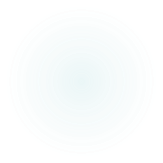 Spent Enough of Our Past Lifetimes in Doing the Will of the Gentiles
Drunkenness
Oinophlogia
Surplus of drink; out of mind and/or consciousness; death
Revelries
Komos
Literally “a carousel” as if letting loose.
“Buzzed” state in which one feels it acting on the mind or body
We Should No Longer Live In The Flesh
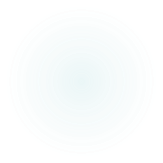 Spent Enough of Our Past Lifetimes in Doing the Will of the Gentiles
Drinking Parties
Potos
Literally “a drinking”
We Should No Longer Live In The Flesh
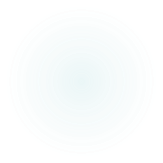 Paul:
Galatians 2:17-21	Paul’s mindset in face of adversity
1 Corinthians 11:1	Imitate Christ
Peter:
Luke 5:5-11		Forsook all, and followed Him
John 6:66-69		Would not follow anyone else
They Will Think it Strange… Speak Evil of Us
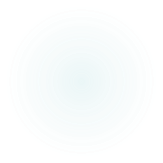 Christ:
Luke 22:39-43	  God’s will over our own
Luke 2:41-49  Lived to do the will of the Father
They Will Think it Strange… Speak Evil of Us
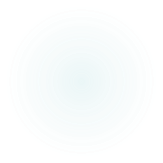 All Will Answer… Them and Us
Romans 14:10-11	Certain for ALL

Conclusion
1 Peter 4:6
Will Give Account to God for Their Actions
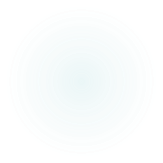